Основные избирательные системы
 
применяемые на выборах 
 
в Российской Федерации
Виды избирательных систем:
ПРОПОРЦИОНАЛЬНАЯ
МАЖОРИТАРНАЯ
СМЕШАННАЯ 
 (мажоритарно-пропорциональная)
МАЖОРИТАРНАЯ СИСТЕМА
АБСОЛЮТНОГО БОЛЬШИНСТВА
50% + 1 голос
ОТНОСИТЕЛЬНОГО БОЛЬШИНСТВА
          (больше, чем у соперника)
кандидат «А»                  51%  

кандидат «Б»                  45 %


кандидат «В»                  4%
кандидат «А»                  43%  

кандидат «Б»                  33 %


кандидат «В»                  24%
Выборы Президента РФ(мажоритарная система абсолютного большинства)
1-й тур
Вар. 1) победа в 1-ом туре
Вар. 2)
кандидат «А»                  51%  
кандидат «Б»                  25 %
кандидат «В»                  24%
кандидат «А»                  49%  
кандидат «Б»                  26 %
кандидат «В»                  25%
Для победы кандидату
 необходимо набрать 
более 50% голосов
если ни один из кандидатов не набрал
более 50% голосов, назначается II тур 
выборов, в который выходят 2
Кандидата, набравшие наибольшее 
число голосов
2-й тур
кандидат «А»                  51%  
кандидат «Б»                  49 %
Пропорциональная избирательная система
Предполагает распределение мест в соответствии 
с количеством полученных голосов по партийным спискам
Методика пропорционального распределения мандатов
А  :  В = С
                                           Д  : С  = Е
А – число голосов, полученных всеми списками (партиями), прошедшими барьер (5%)
В – число депутатских мандатов
С - первое избирательное частное
Д – число голосов, полученных  каждым списком, прошедшим барьер (в отдельности)
Е – количество мандатов, которое получил конкретный список, прошедший барьер (сперва учитывается целая часть числа, например, результат 65,345= 65 мест, при вторичном распределении оставшиеся мандаты по одному списки, у которых оказалась наибольшая дробная часть).
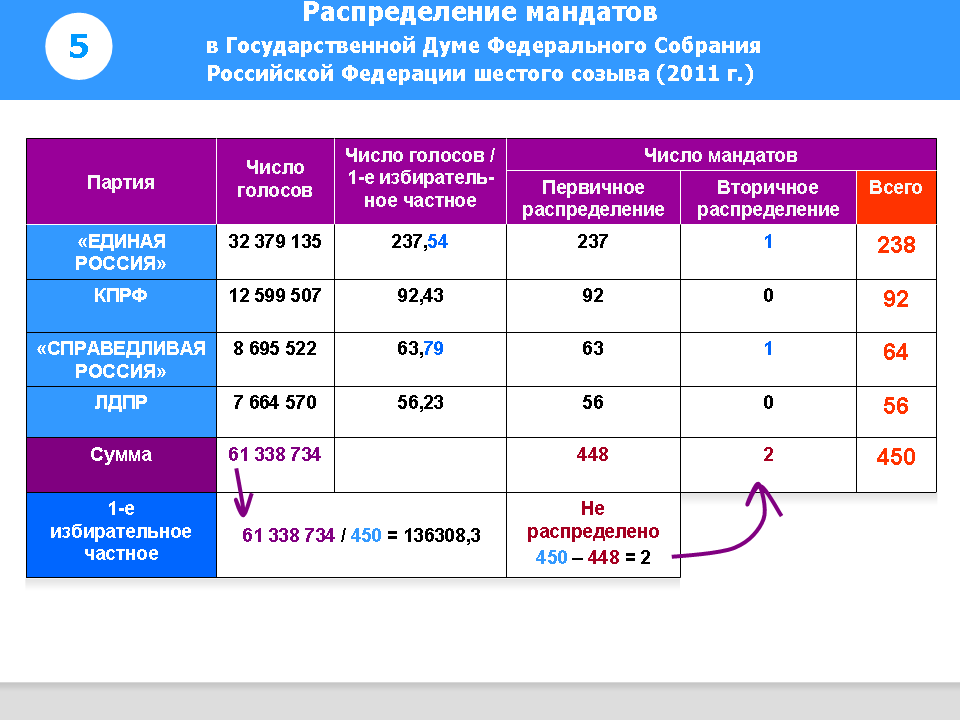 Распределение мандатов в Государственной Думе 
Федерального Собрания Российской Федерации шестого созыва (2011 год)
Распределение мандатовв Государственной Думе Федерального Собрания Российской Федерации
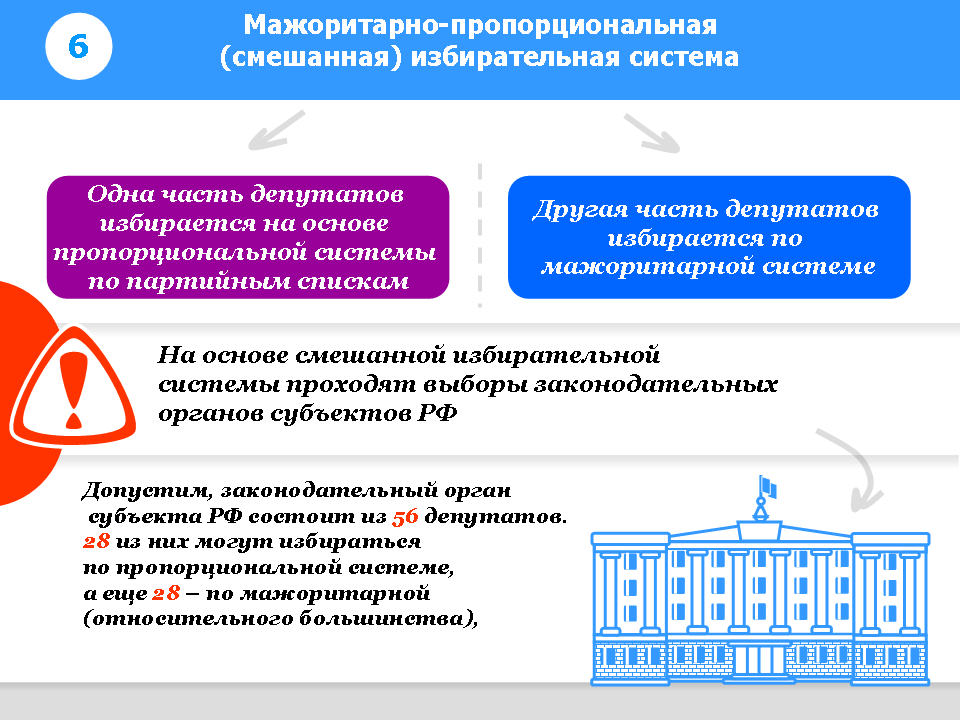 Можаритарно-пропорциональная 
(смешанная) избирательная система
Одна часть депутатов 
избирается на основе
пропорциональной системы
по партийным спискам
Другая часть депутатов
избирается по
мажоритарной системе
Избирательные системы 
на муниципальных выборах
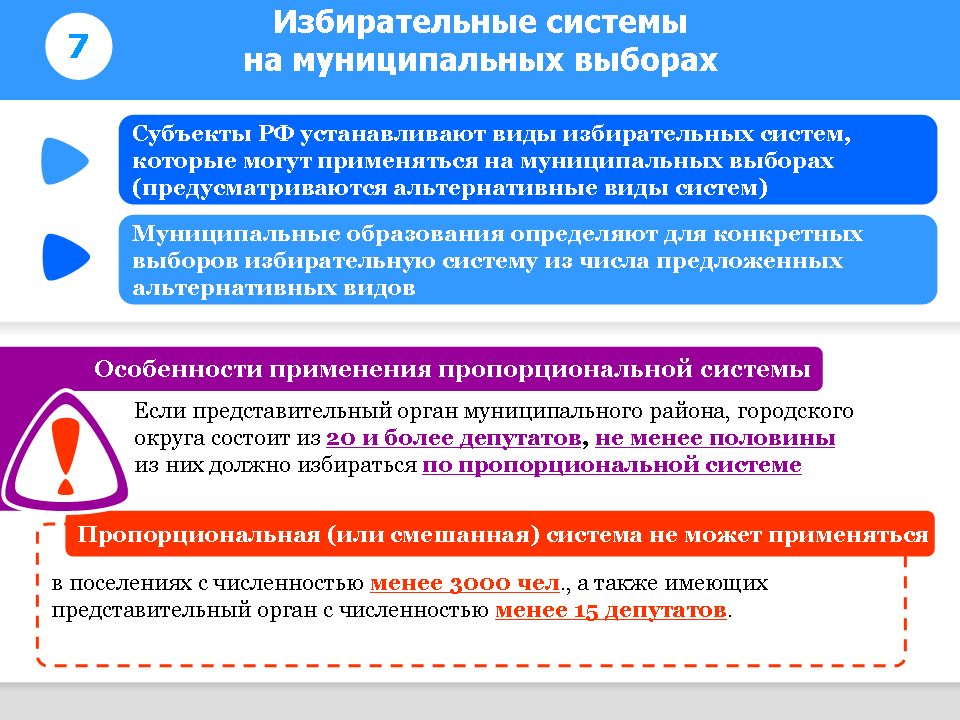 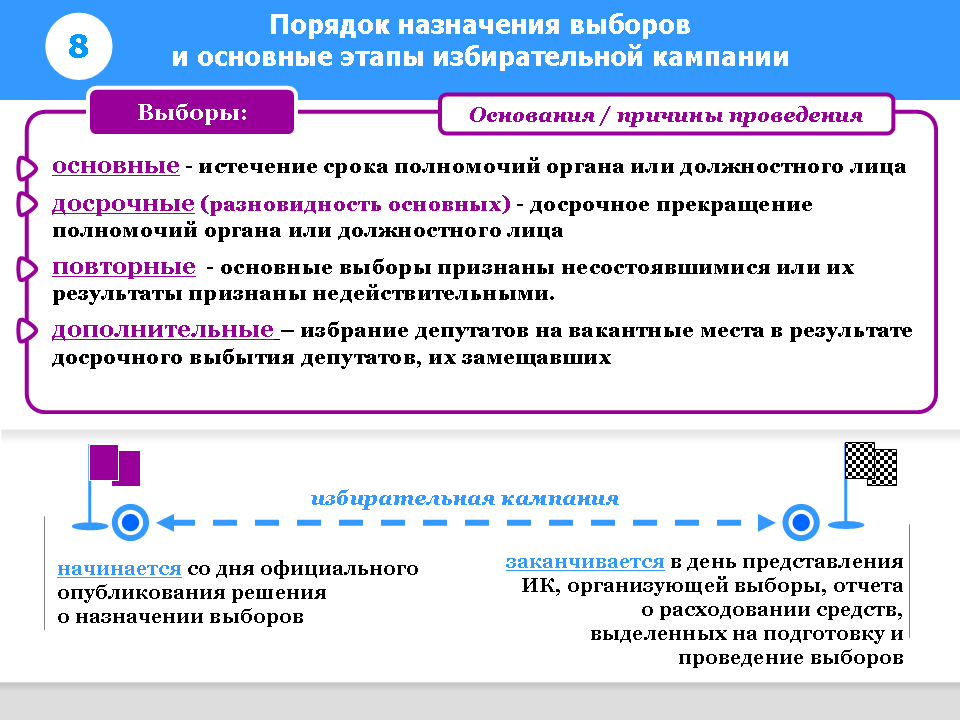 Порядок назначения выборов 
и основные этапы избирательной кампании
Порядок назначения выборов 
и основные этапы избирательной кампании
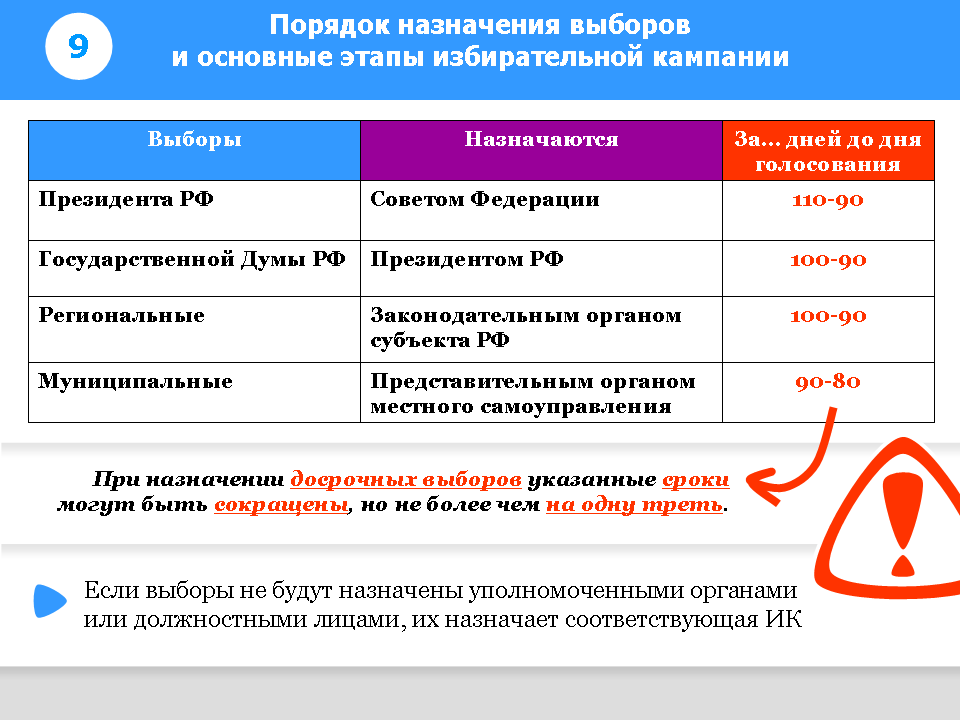 Выборы
Назначаются
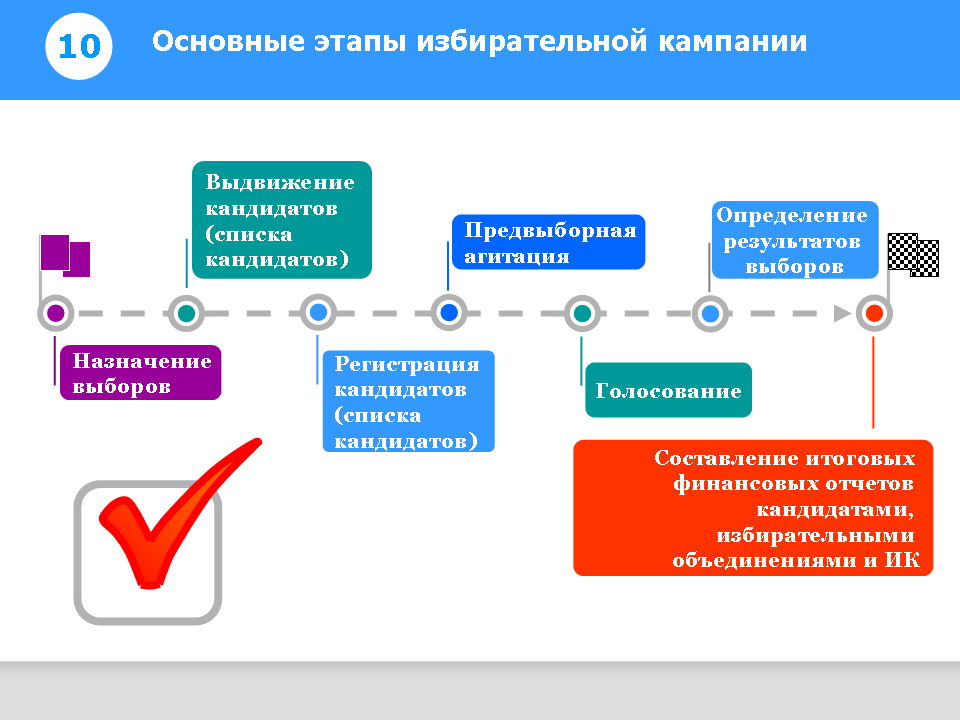 Основные этапы избирательной системы
Благодарю за внимание!